Cain MT, Firstenberg MS, Cleveland Jr JC
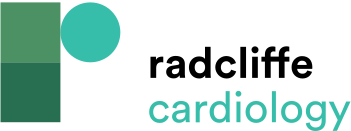 Comparison of Allocation Status Criteria for Heart Transplantation Before and After the 2018 Allocation Policy Change
Citation: US Cardiology Review 2021;15:e16.
https://doi.org/10.15420/usc.2021.11
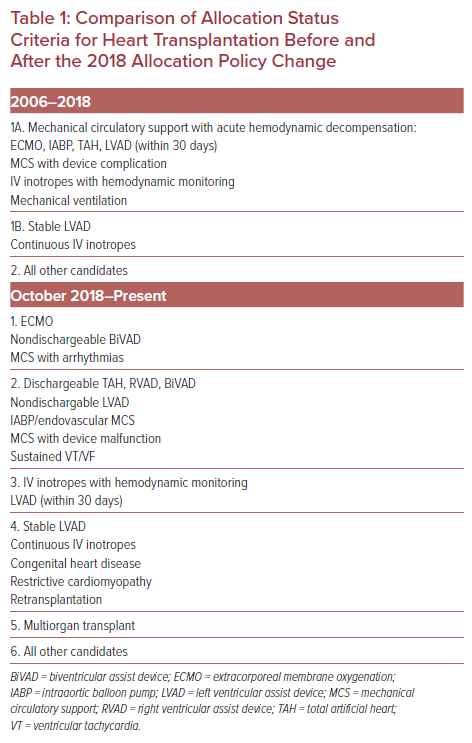